Information-Centric Networks
Section # 3.1: DNS Issues
Instructor: George Xylomenos
Department: Informatics
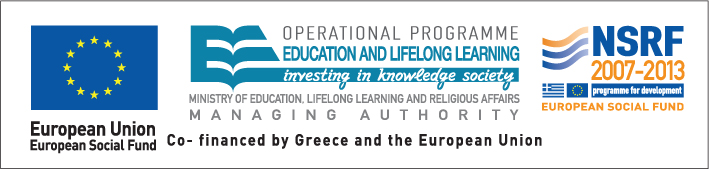 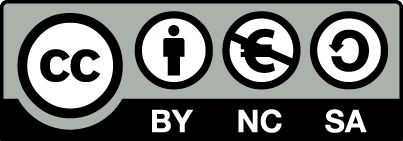 Funding
These educational materials have been developed as part of the instructors educational tasks.
The “Athens University of Economics and Business Open Courses” project only funded the reformatting of these educational materials. 
The project is being implemented as part of the Operational Program “Instruction and Lifelong Learning” and is co-financed by the European Union (European Social Fund) and national funds.
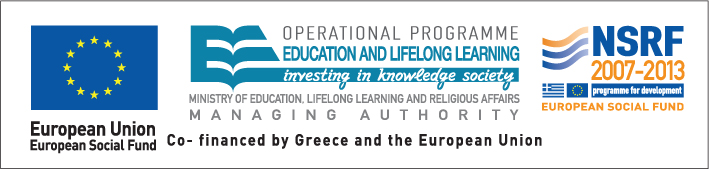 Licencing
These educational materials are subject to a Creative Commons License.
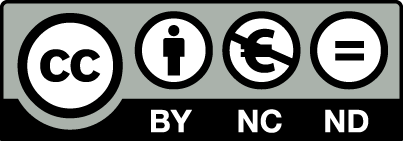 Directory services
Browser autocompletion misuses DNS
As you type, your browsers guesses what you want
This requires DNS queries as you type
Of course they only query for valid looking names
They will not look for w, ww, www, www.c
But they will look for www.cn and www.cnn.co
One in China, one in Colombia!
Essentially, this is using the DNS as a directory service
If DNS was designed to do this, it would reverse names
com.cnn.www rather than the other way around
This walks the name tree in the right order
At least this should be made optional
We can then argue whether it should be opt-in or opt-out
Information-Centric Networks
03a-4
Week 3 / Paper 1
What DNS is not
Paul Vixie 
CACM, December 2009, vol. 52, no. 12 
Main point
“DNS is many things to many people – perhaps too many things to too many people”
The DNS is essentially a hierarchical distributed database
The goal of DNS is to translate names to addresses
But currently the DNS is used in many other ways
Why is it bad to use the DNS in other ways?
Information-Centric Networks
03a-5
DNS use and misuse
The DNS is critical for the Web
Every Web page view starts with a DNS transaction
Translate server name to IP address
Monetized intermediation
A common misuse of the DNS is redirection for profit
You ask for an address and instead get an ad page
Someone makes money out of this redirection
DNS is not a directory system
Directory systems approximately answer approximate questions
DNS only exactly answers exact questions
Misusing the DNS this way has a cost for everyone
Information-Centric Networks
03a-6
Stupid DNS tricks
DNS lookups misused as mapping requests
CDNs use lookups to redirect web browsers
The IP of the source is used to select a content server
Based on server load and proximity to the client
What does this mean for DNS?
Caching is prohibited to allow answers to change
Normally the TTL of replies is very low
And it may not even lead to good decisions
DNS requests can be recursive
The source IP may not have much to do with the client
Lots of tricks are needed to provide good answers
DNS server load is increased for everyone
But it does not affect the CDN operator’s revenue!
Information-Centric Networks
03a-7
NXDOMAIN remapping
NXDOMAIN is returned for non-existent domains
Due to mistyping or software/hardware failures
These answers can be cached like all other answers
Applications treat NXDOMAIN as an error
Error pages, bounced e-mails, server does not exist
Returning ad pages instead of NXDOMAIN
Instead of an error, you get a web page
The DNS is lying for money
Applications cannot determine that an error occurred
Web clients can because a human sees the response
Widespread practice in third party DNS servers
Some ISP block these servers to do this trick themselves!
Information-Centric Networks
03a-8
Damage control
NXDOMAIN remapping has many implications
Cookies use the same origin trust model
You can send a cookie to the domain you got it from
Say that you misspell a server name but not the domain
The ad server may receive your cookie for that domain
MX entries can also be redirected
Your e-mail will end up in an ad server
In theory MX records are not remapped
But there is no foolproof way to do this
Standard bad practices
There is even an IETF proposal on how to lie consistently!
It breaks DNSSEC, but who cares?
Information-Centric Networks
03a-9
A rescue being thought of
The emergence of DNSSEC may stop such problems
DNSSEC allows zone info to be signed and verified
Using public key cryptography
Private keys are held by authoritative servers
Public keys are published in DNS
DNSSEC can stop DNS lying
NXDOMAIN remapping returns invalid records
They do not come from the authoritative servers
Server redirection is not prevented
CDNs work with the content publishers
This is not why DNSSEC was designed
But it does the trick
Information-Centric Networks
03a-10
End of Section # 3.1
Course: Information-Centric Networks, Section # 3.2: DNS Issues
Instructor: George Xylomenos, Department: Informatics
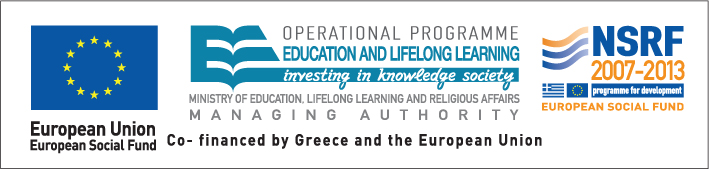 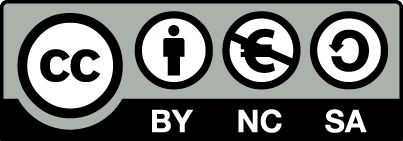